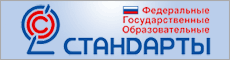 Муниципальное  общеобразовательное бюджетное учреждение Центр образования
Модель внеурочной деятельности в рамках введения ФГОС НОО
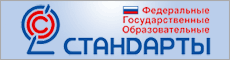 Принципы организации внеурочной деятельности
добровольность.
соответствие возрастным особенностям обучающихся;
системность и преемственность с технологиями учебной деятельности;
опора на ценности воспитательной системы школы;
свободный выбор на основе личных интересов и склонностей ребенка;
вариативность.
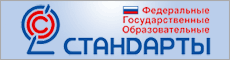 Способы организации внеурочной деятельности
реализация образовательных программ, разработанных педагогами школы;
включение ребенка в систему КТД, которые являются частью воспитательной системы школы по пяти направлениям;
использование ресурсов учреждений дополнительного образования.
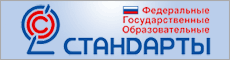 Ориентиры в организации внеурочной деятельности
запросы родителей, законных представителей учащихся;
приоритетные направления деятельности школы;
интересы и склонности педагогов;
возможности образовательных учреждений дополнительного образования.
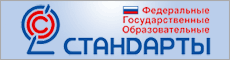 Модель организации ВУД
СЮН
Зейский 
Заповедник
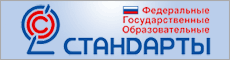 Наши партнеры
ДДТ «Ровесник»:
Кружки
Выставки
Краеведческий  музей, музей заповедника:
Экскурсии
СЮН:
Кружки,
Викторины
Экскурсии
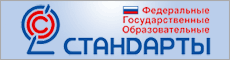 Кадровые условия
Учителя начальных классов - 5
Педагог дополнительного образования -1
Учителя-предметники -  6.
Педагог-психолог - 1.
		
СЮН – 2 педагога .
Заповедник –  1 сотрудник.
Модель внеучебной деятельности
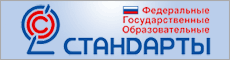 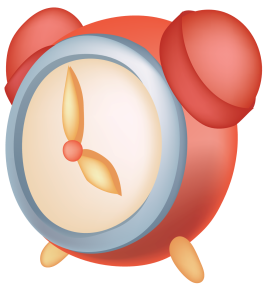 Режим работы
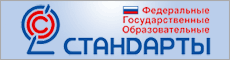 ВНЕУЧЕБНАЯ ДЕЯТЕЛЬНОСТЬ
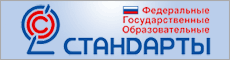 «Занимательная
 математика»
2А, 3Б – 1час
«Весёлый садовник»
1а -2 часа
3Б-1 час
Учись учиться
1А-1 час
«Хочу всё знать»
2А, 2Б,  – 1 час
общеинтеллектуальное
направление
«Одарёныш»
3А -1 час
«Занимательная химия»
3А-1 час
«Окно
 в заповедный мир»
2А,2Б,3А,3Б -1час
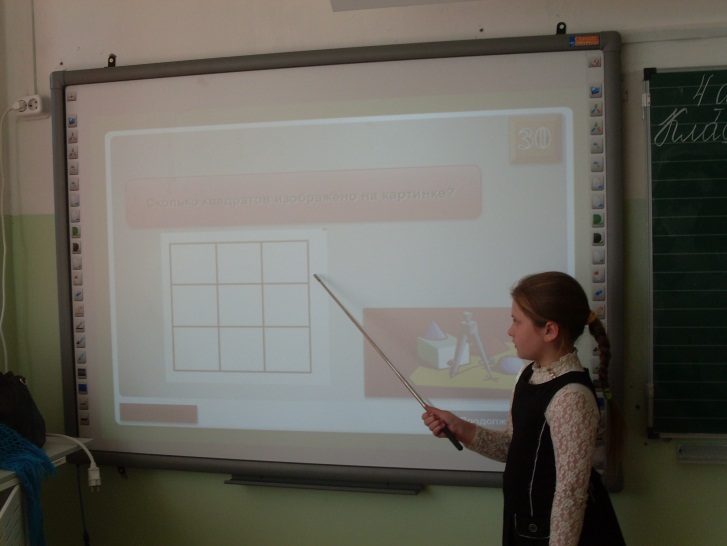 «Хочу всё знать»
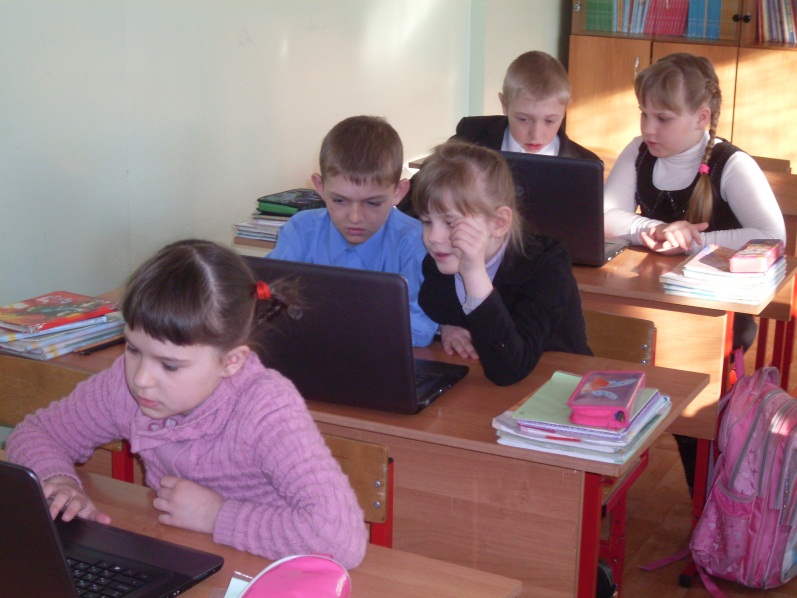 «Одарёныш»
«Занимательная 
химия»
«Окно 
в заповедный
 мир»
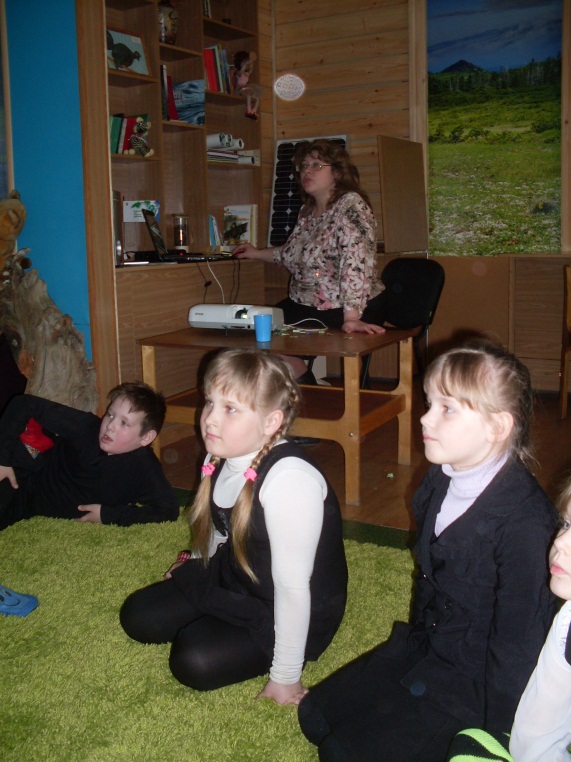 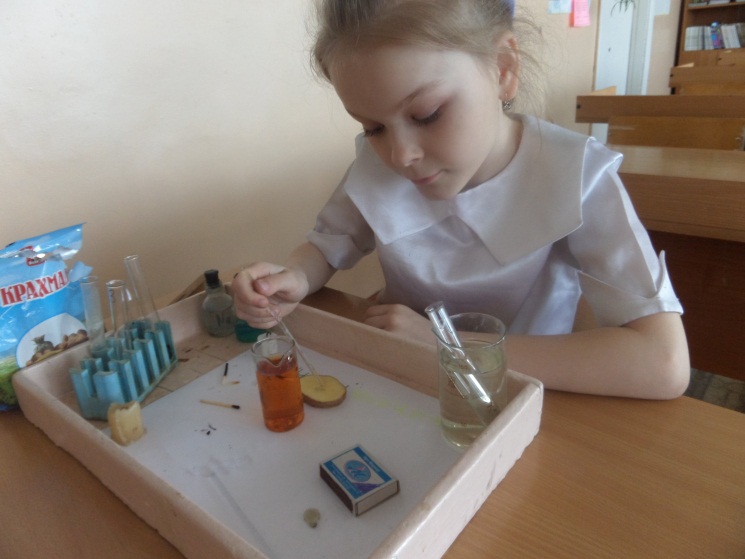 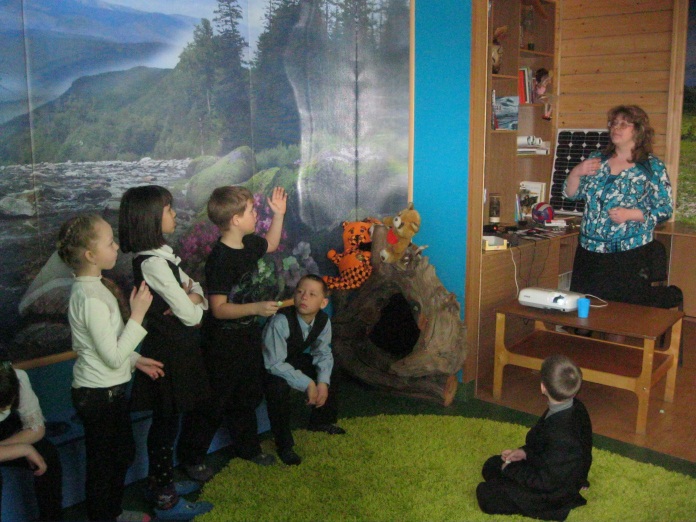 «Веселый садовник»
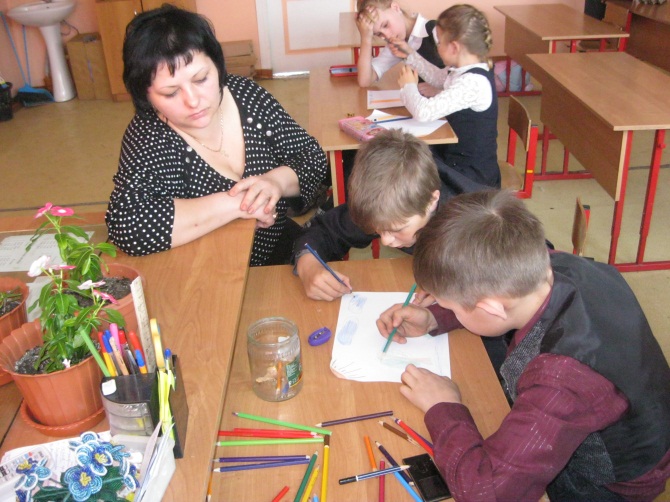 «Занимательная математика»
«Учись учиться»
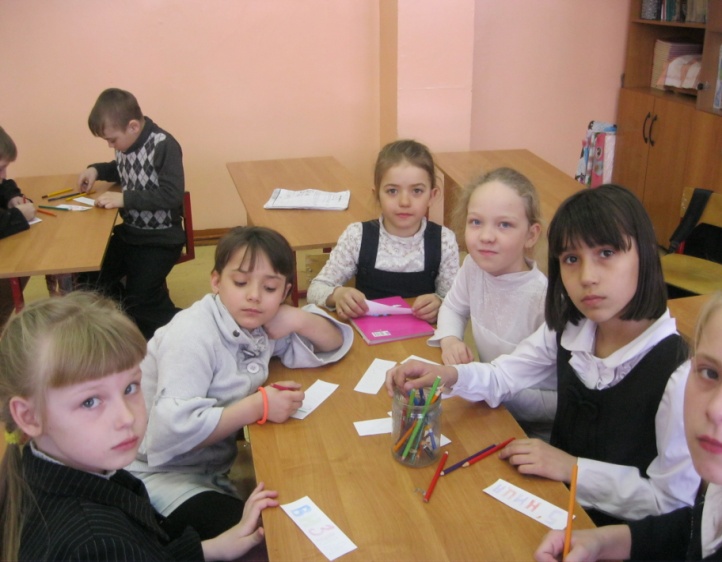 «Веселый 
 карандаш»
1А -1 час
«Волшебные 
пальчики»
2А,2Б,3Б – 1 час
«Кукольный 
театр»
1А – 1 час
«Весёлые нотки»
1А,2А,2Б,3Б -1 час
«Ритмика и танец»
1А,2А,2Б,3А,3Б–1 час
общекультурное
направление
«Оригами»
1А,2А,2Б,3Б – 1 час
«Фантазия»
 3Б – 1 час
«Юный костюмер» 
3А-1 час
«Час театра» 
3А– 1 час
«Юный декоратор»
3А – 1 час
«Весёлые нотки»
«Оригами»
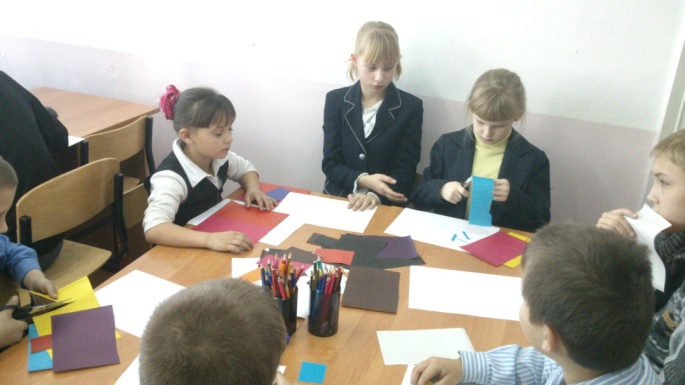 «Ритмика и танец»
«Волшебные пальчики»
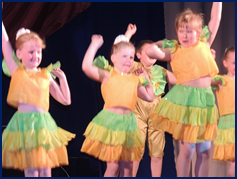 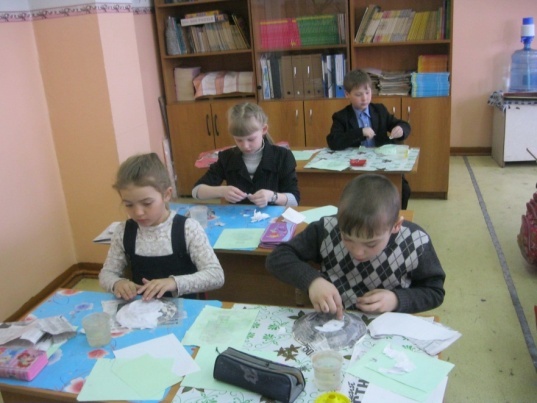 «Фантазия»
«Час театра»
«Юный декоратор»
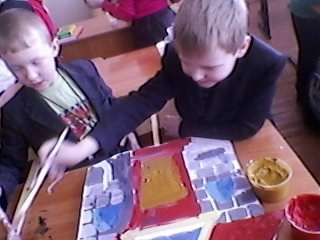 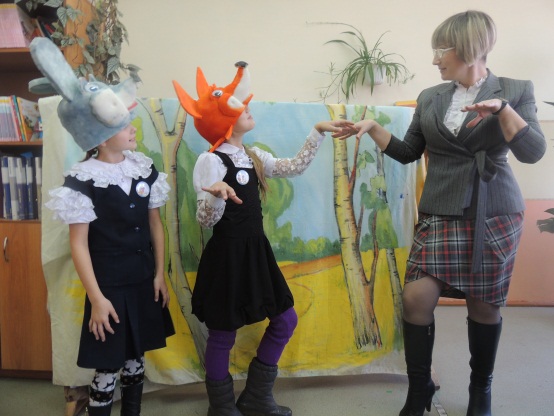 Проект 
«Театральная 
мастерская»
«Сценодвижение»
«Юный  костюмер»
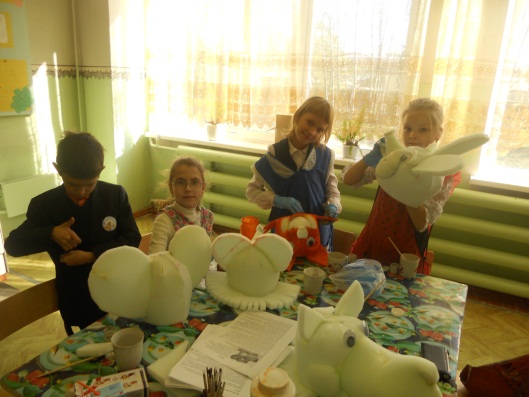 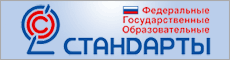 «Тропинка к своему Я»
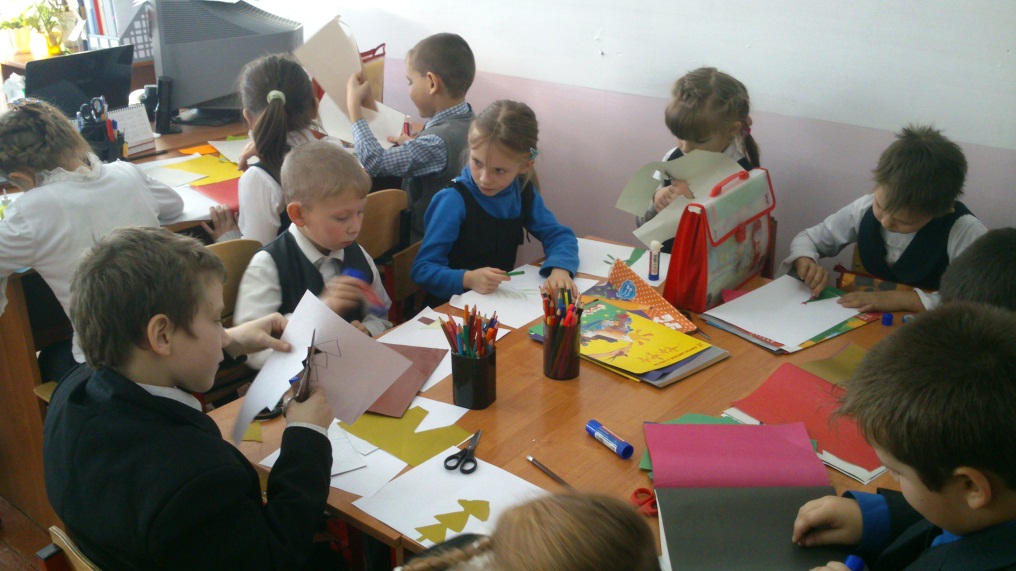 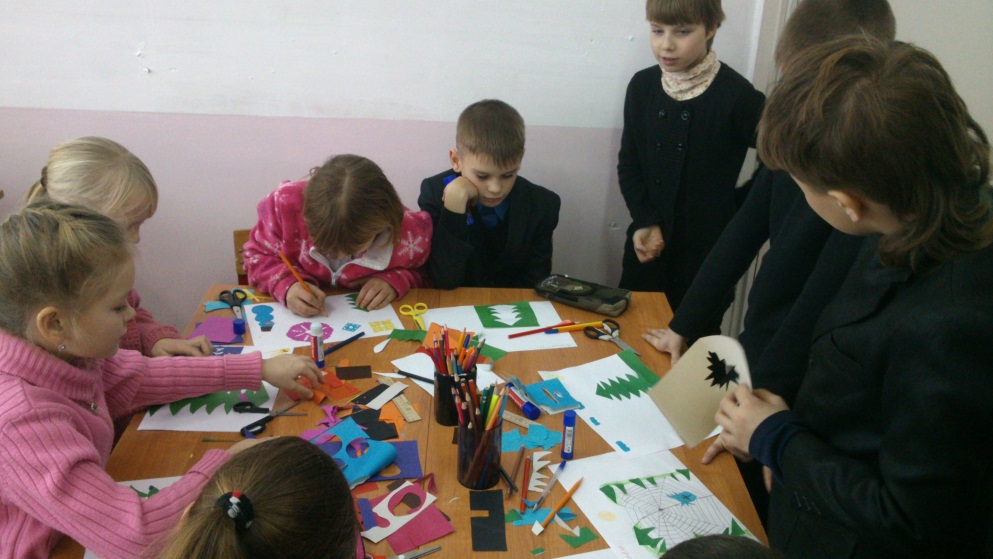 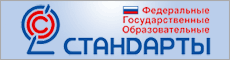 «МастерОК»
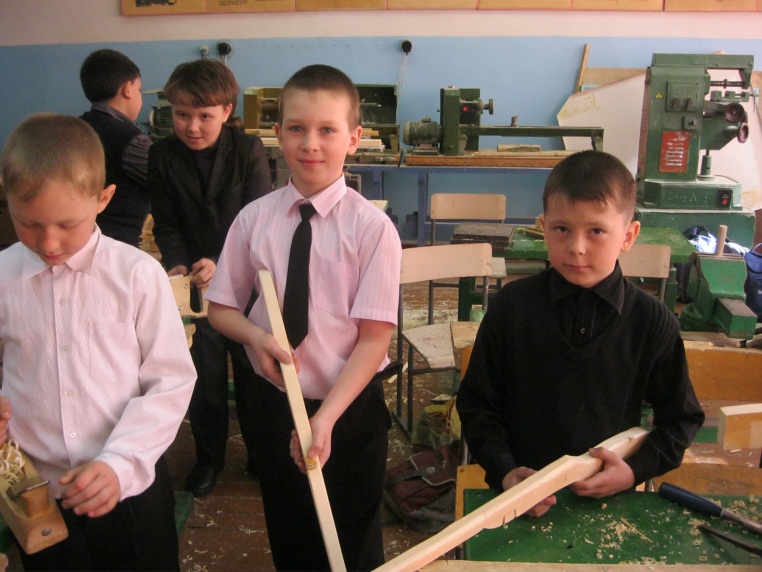 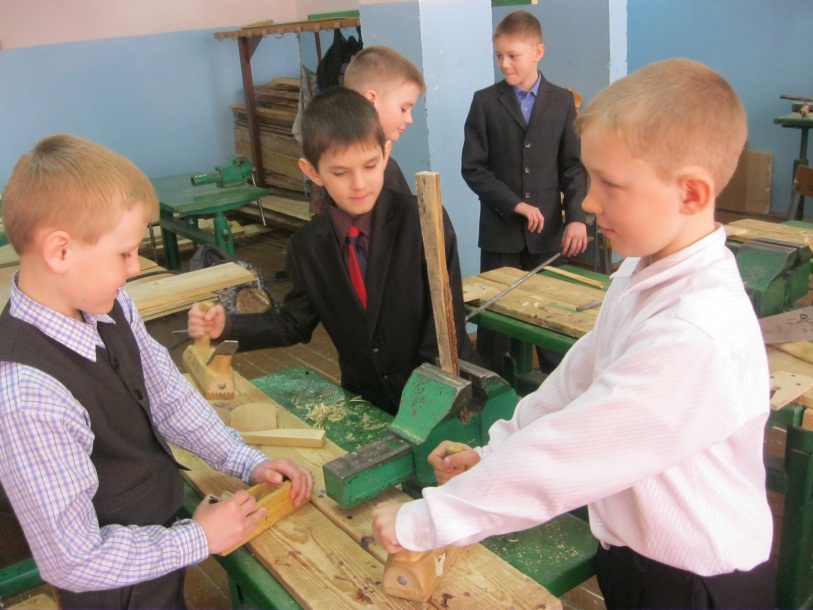 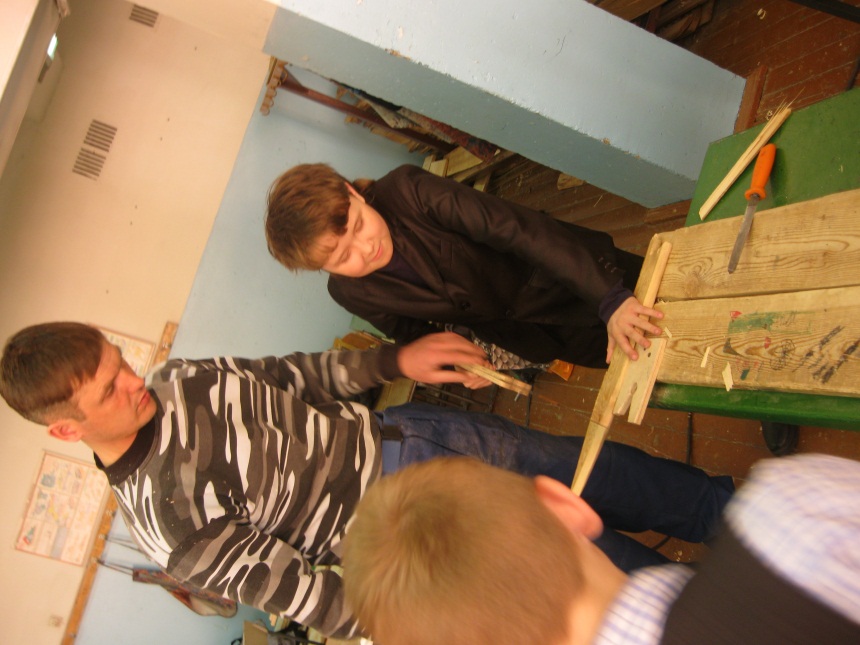 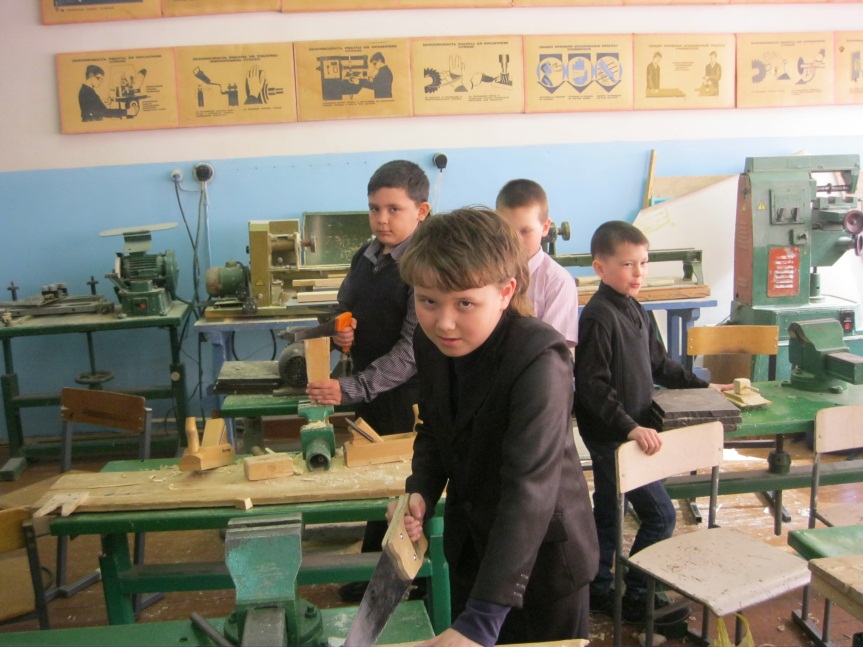 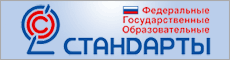 «Народные забавы»
2А, 2Б – 1 час
Спортивно-
оздоровительное 
направление
«Игротека»
1А-2 часа
2а,2Б,3А,3Б
«Хочу быть здоровым»
2Б – 1 час
« Игоротека»
«Хочу быть здоровым»
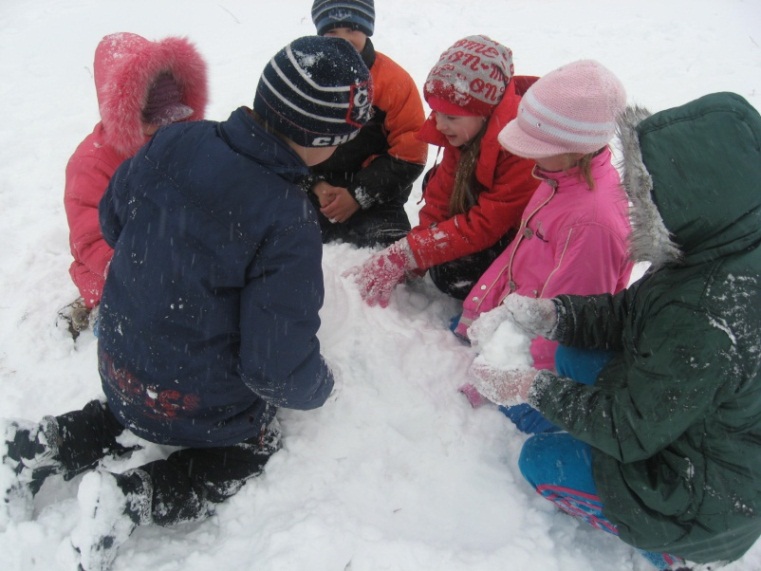 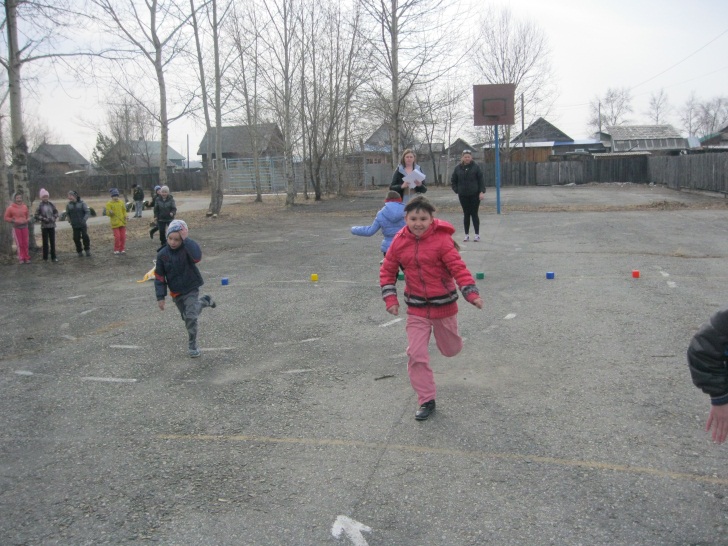 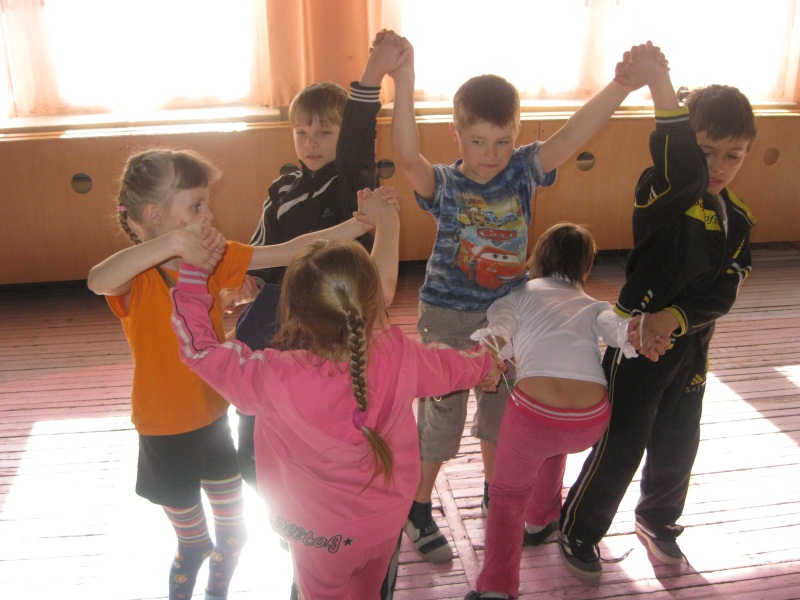 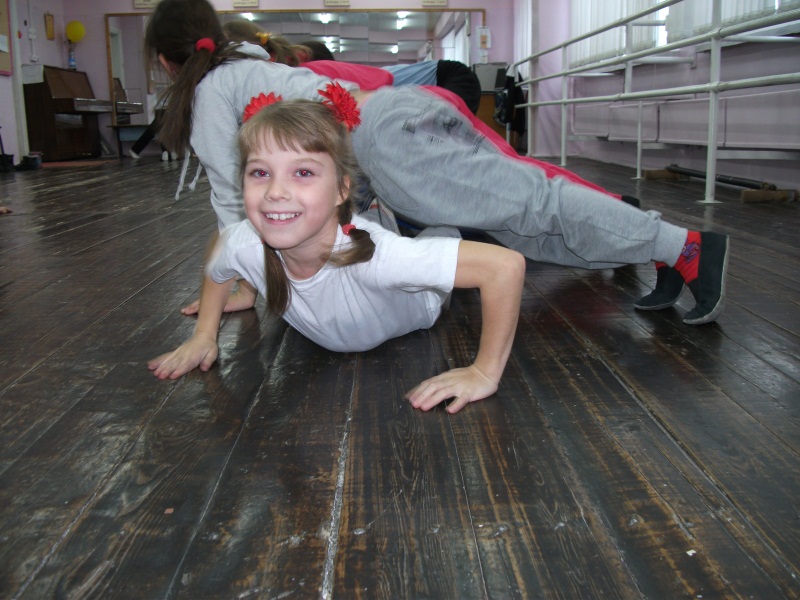 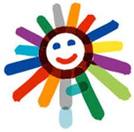 Школа после уроков – это мир творчества, проявления и раскрытия каждым ребёнком своих интересов, своих увлечений, своего «я».
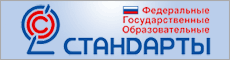 Разделы портфолио учащегося
Моя учёба.
Моя уникальность.
Моё творчество.
Работы,  которыми я горжусь.
Мои достижения.
Спасибо за внимание